ЛЮБИТЬ СЕБЯ?Легко!
ДАВАЙ, ПОГОВОРИМ ОБ ЭТОМ…
Педагог-психолог
МБОУ ЦО № 57 г. Твери
Ларионова М.В.
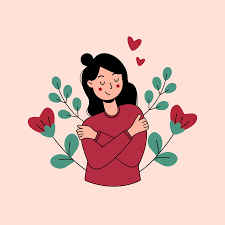 Всё  о чем ты думаешь, мечтаешь , не может быть реализовано в полной мере, без любви к себе… Почему???
Любовь к себе – наилучшая мотивация для самосовершенствования, а не для успокоения на том, что есть. Ведь лучше делать, помогать хочется именно любимому, а не тому, к кому ты равнодушен.
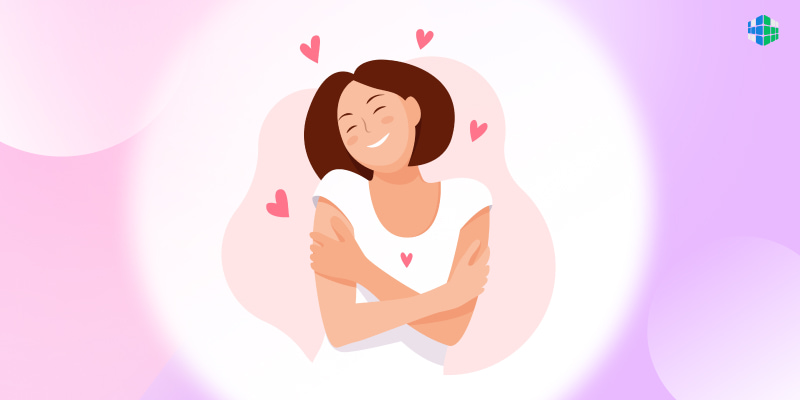 Почему любить себя выгодно?
Единственное живое существо, с которым вы проживёте вместе всю свою жизнь – это вы сами.
Какое удовольствие она приносит?
Вкладывать в него силы и время?
Кому приятно жить с не любимым?
Ты-главный человек в своей жизни
Если себя не любишь, то, что это за жизнь?
Поэтому у нас нет выхода. Нам нужно себя полюбить.
Как любить себя? Легко сказать: люби себя! А как?
Начнём с самого простого: что мы говорим о себе? Произнесение слов – это тоже дело.
Мысль – великая сила
Большинство людей живет в состоянии хронического недовольства своим телом, своей внешностью 
Недовольство своей фигурой приводит к тому, что тело «выпячивает» те самые части тела, которые, наоборот, хотелось бы «втянуть» (получаете то, что осуждаете).
[Speaker Notes: Каждая мысль в нашем сознании вызывает в нашем организме определённую химическую реакцию.]
Посмотри на себя глазами других
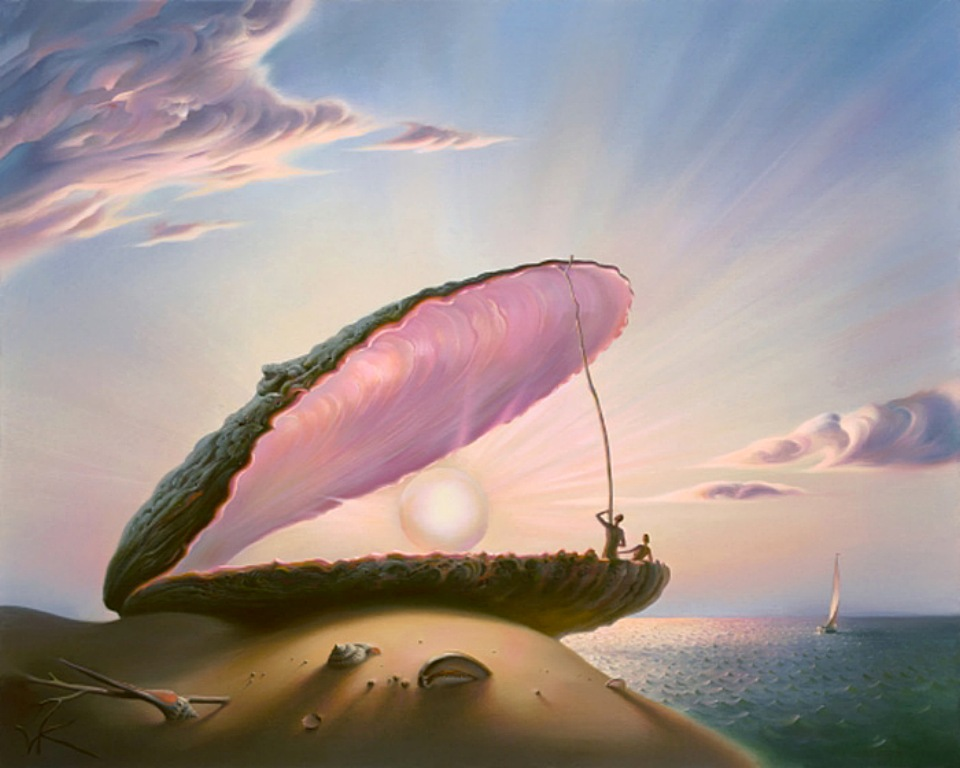 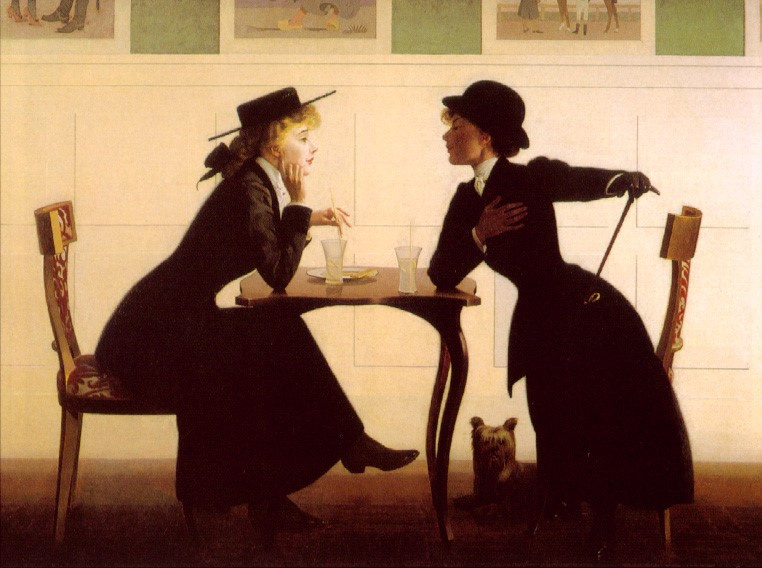 Если есть возможность, попросите близкого человека рассказать вам, что ему нравится в вашей внешности. 

Слушайте внимательно!
Упражнение «ЛЮБИТЬ СЕБЯ»
Хвалим себя перед зеркалом, любуемся собой
Фраза строится следующим образом: называется конкретная часть тела и она описывается прилагательными. Находим такие слова, которые вызывают в Вас  приятные ассоциации. Вкусные слова. Это особенно важно, когда вы описываете те части вашего тела, которые пока вами ещё не любимы. Вы не заставляете себя любить их! Заставить себя невозможно. А вы просто находите приятные вам слова, то, что есть в этих частях вашего тела приятного, и с любовью это называете.
Обратите внимание: если вдруг о чём-то не хочется говорить, там, и заключена проблема. Значит с этой частью себя, вы не дружите пока. Подружитесь и полюбите друг друга через похвалу и любовное описание.
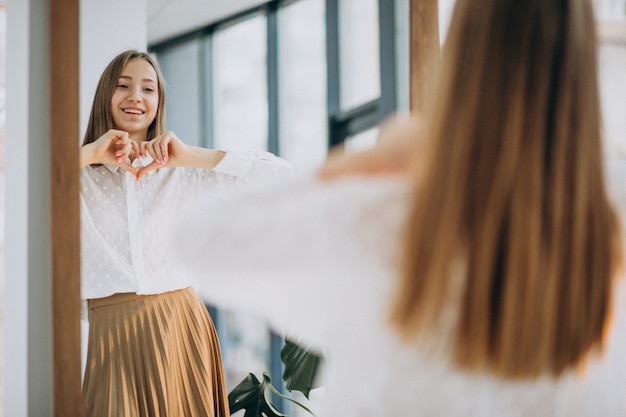 Увижу - поверю, сказал человек Поверишь - увидишь, сказала вселенная
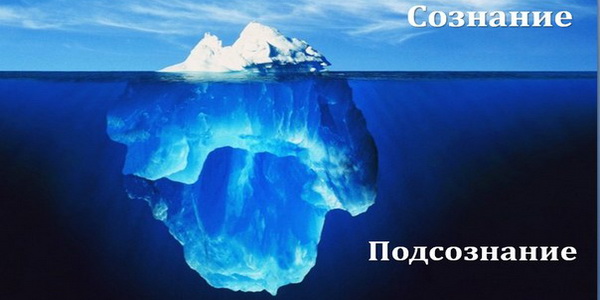 Записывайте
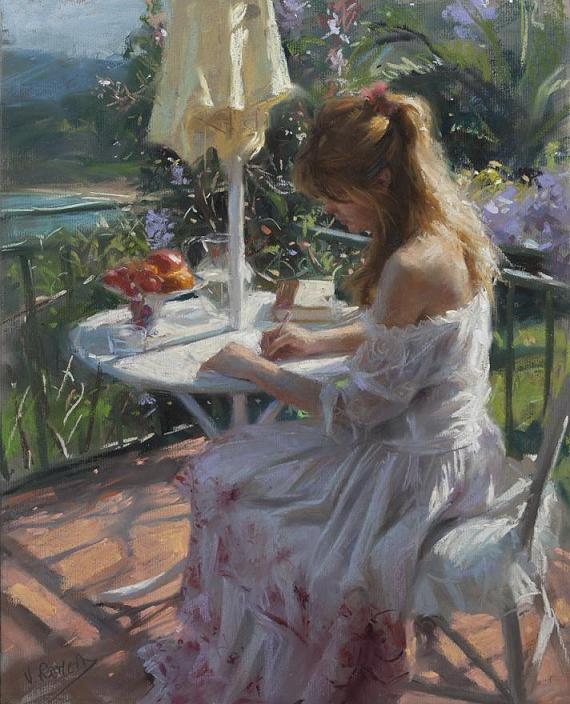 Ощущение душевной теплоты(опросник)
Если бы Вы знали ответ, каким бы он был?
Какое самое приятное событие за сегодняшний день, почему это важно?
Чего я опасаюсь?
Что я давно мечтаю?
Чего я избегаю?
Если мои наихудшие опасения оправдаются, как я с этим справлюсь?
Кто или что  на сегодняшний день крадет у меня силы?
Какое послание предлагается в этой ситуации?
Что  я изменю в своей жизни через год?
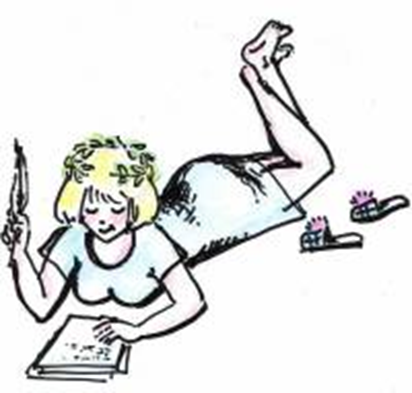 Ответы, повод для ваших размышлений…
Люблю себя, значит:
Берегу.Когда Вы, что-то очень сильно любите, Вы естественно бережете это «как зеницу ока».Вы, стараетесь дать этому человеку, все самое лучшее.
Забочусь.  Кому нужны эти жертвы и недосыпы. Разве любящий человек, позволит не досыпать любимому телу, смотря до полуночи в экран телевизора или в пустую листать бесконечную ленту контакта?
Балую. И не только плюшками, а какими-то приятными «вишенками».Разрешаю валяться по утрам (без угрызение совести), принимать ванну, балую себя магазинами и встречей с друзьями.

Наряжаю.  Нет вообще не красивых людей, есть люди которые не умеют за собой ухаживать, одевать и мыть.

Жалею. Жаловаться всем на свою жизнь, ничего общего с жалеть себя не имеет. Жалеть себя нужно. Просто говорите себе подбадривающие слова.
Уважаю.Любовь без уважения, вообще не может существовать. Тогда, о какой любви может идти речь, когда Вы позволяете бить и обижать себя? Разве любящий человек может позволить агрессию и унижения в свой адрес? 
Ценю.Ценить себя, это значит адекватно оценивать свои возможности.
Позволяю. Позволяю быть собой. Не пытаюсь кого-то копировать, кому-то подражать. Не думаю, что быть такой не правильно и не красиво, а позволяю быть себе индивидуальной.Позволяю заниматься тем, к чему лежит душа. Не ругаюсь и не обижаюсь на себя.Обижать, любимого человека не стоит, кроме как защиты, вы все равно ничего в ответ не получите.
 Дарю.Дарю то, что любит, а не то, что нужно: по возрасту, состоянию кошелька или по соц. статусу.11. Разрешаю.
Возможно ли любить других, если любишь себя?
Именно любящий себя человек может любить и других. У него любви избыток. Он делится излишками – ему это не трудно. Вспомните принцип дарения. Не любящему себя человеку любви не хватает. Он «любит» по принципу: «Люби Меня!» То есть: «Дай! Дай!» Он заполняет за счёт других пустоту внутри себя. За это он готов и платить своей любовью. Но много ли её? И какой у неё характер: истеричный, отчаянный, жертвенный («последнее ведь отдаю»)?
Совет, который можно принять как задание: дари любовь (симпатию, чувства, доверие, нежность) первым. Не жди взамен. Не торгуйся: «Полюби меня, и тогда я – тебя».
Если у меня этого много, зачем требовать взамен? Кстати, если кто-то мне любовь дарит, я охотно её и приму.
Почему бы и нет? Это приятно. Как и где это применить в жизни? Ты ведь сообразишь.
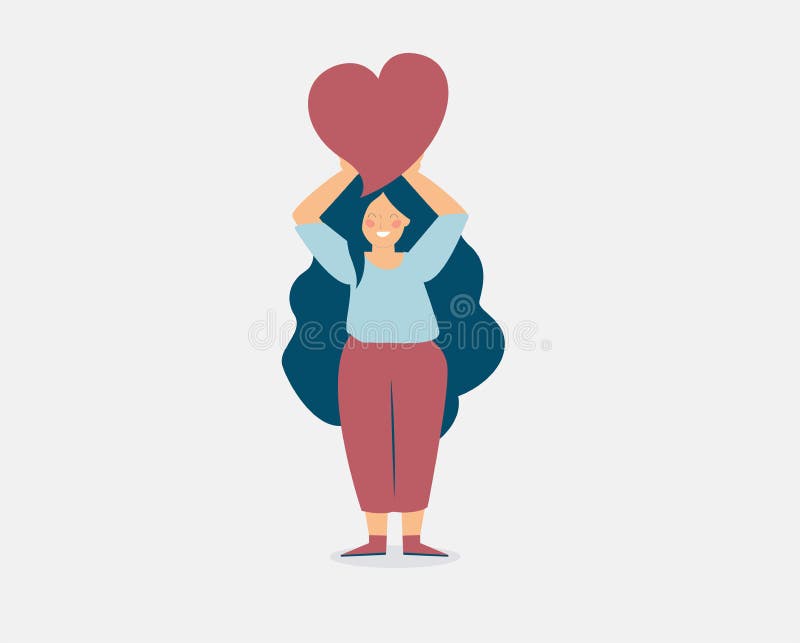 «Единственный человек, с которым вы должны сравнивать себя — это вы в прошлом. И единственный человек, лучше которого вы должны быть — это вы сейчас» — Зигмунд Фрейд.